Campaigning
In the world of Student Politics
The Rules
Do NOT:
Campaign in academic spaces
Ask staff to endorse you
Sabotage others
Buy a plane
Sit up all night worrying about other candidates having more Facebook likes
Rely on just one form of campaigning
Do:
Get your name out there
Ask people for help
Take breaks, eat and sleep
Critically campaign 
Be a decent human being 
Be creative and proactive 
Talk to people
Timing is everything
Good old fashion print
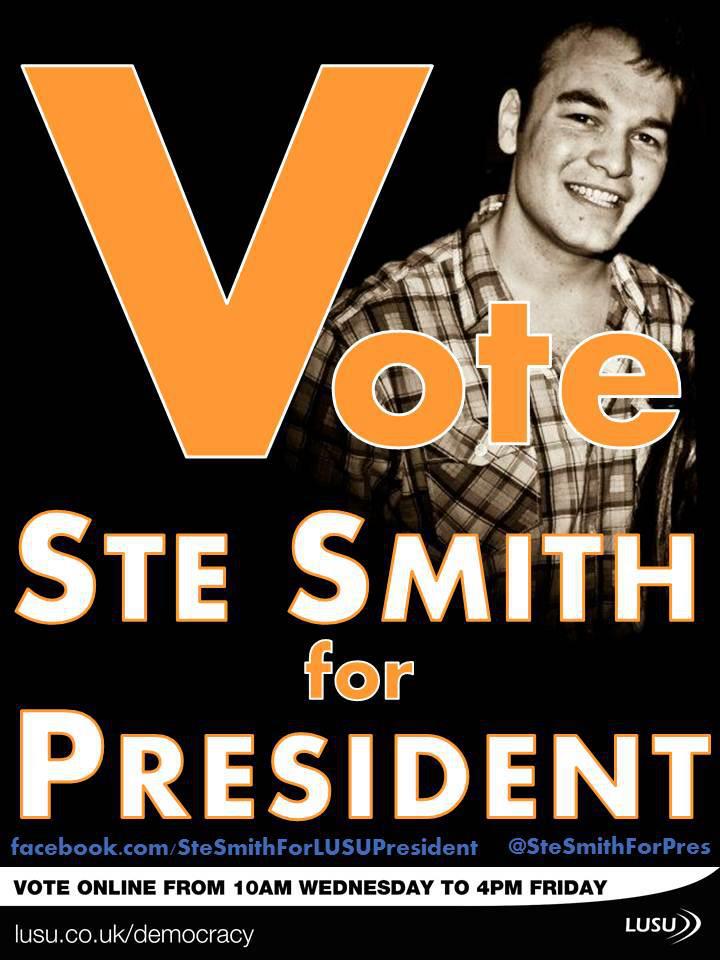 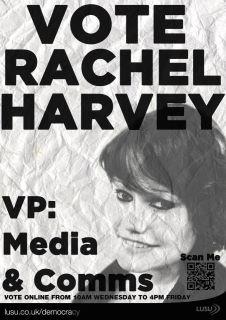 Social Media
Facebook
Page > Group      Always 
Use it to keep people updated 
Keep up a 2 way conversation
Tag people 
Twitter
Use your own
#DontLoseSleepOverIt
Short updates
Polls
Photos
Useful things
Twibbon 
Flipagram
Features on facebook pages such as slideshows
Sponsored ads
You can cover a large part of campus in a Snapchat filter for about £5 for a day
Cardboard is free
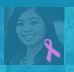 Go out and talk to people
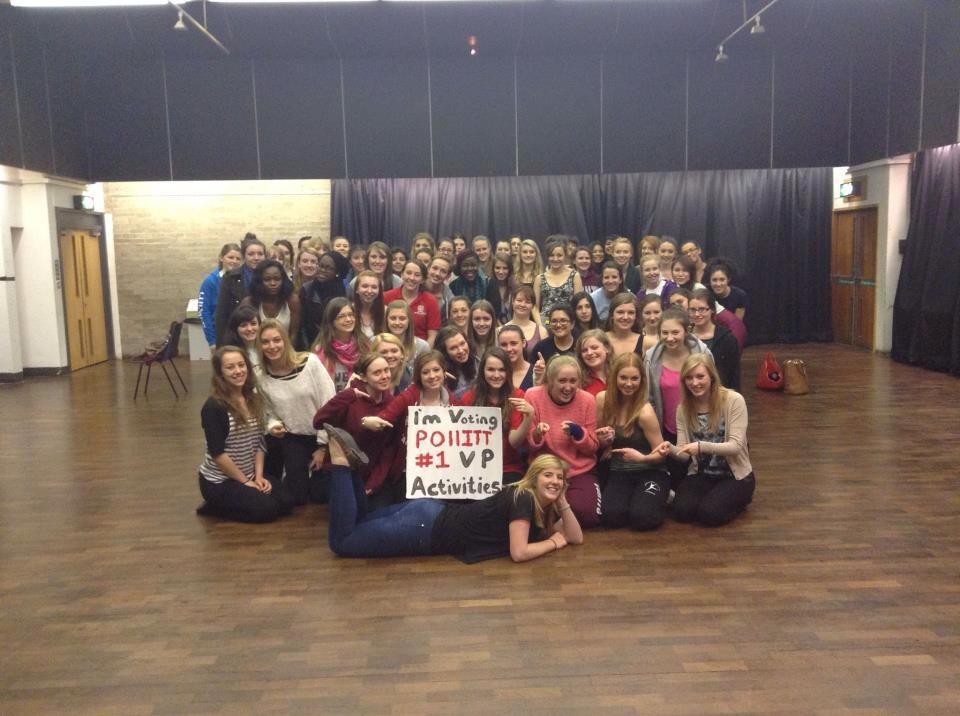 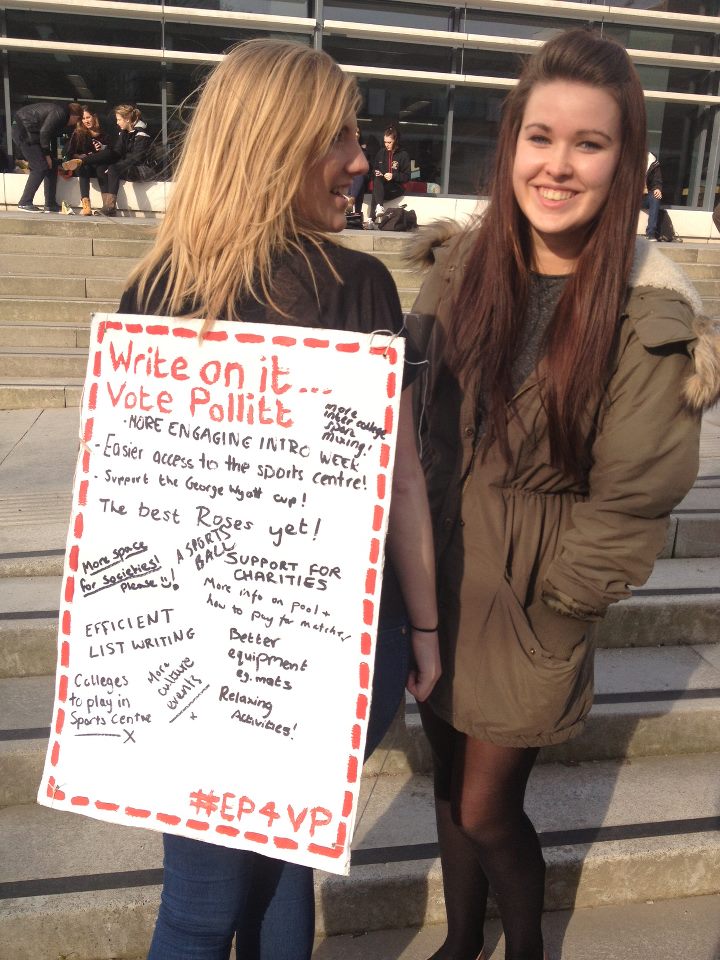 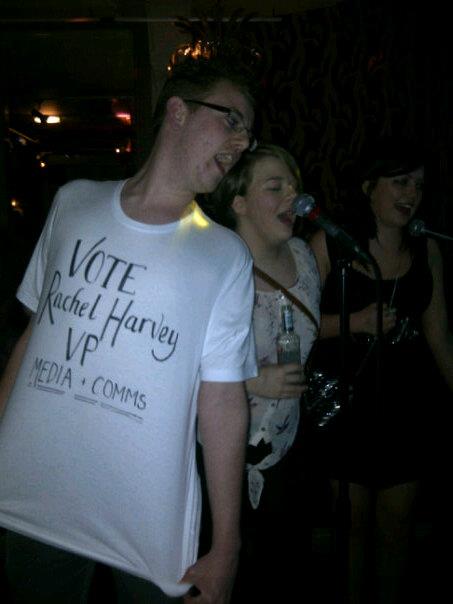 Standing out